10-9
These materials are by the Kongki Ka Project and are made available to you under the terms of the Creative Commons Attribution ShareAlike license 4.0.
You have permission to share and redistribute these materials in any format and to make reasonable revisions and adaptations of this translation, provided that:
You include the above licence and source information.
If you redistribute these materials or create derivatives, you must distribute your contributions under the same license as the original.
 
The Holy Bible, Berean Standard Bible, BSB is produced in cooperation with Bible Hub, Discovery Bible, OpenBible.com, and the Berean Bible Translation Committee. This text of God's Word has been dedicated to the public domain.
 
Tibetan text is from the The Holy Bible in Modern Literary Tibetan, New Tibetan Bible translation.
This translation is made available under the terms of the Creative Commons Attribution-NonCommercial-NoDerivatives 4.0 International license.
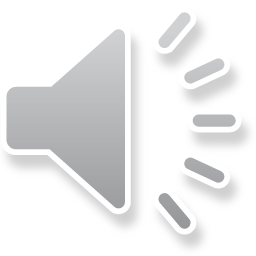 [Speaker Notes: checked]
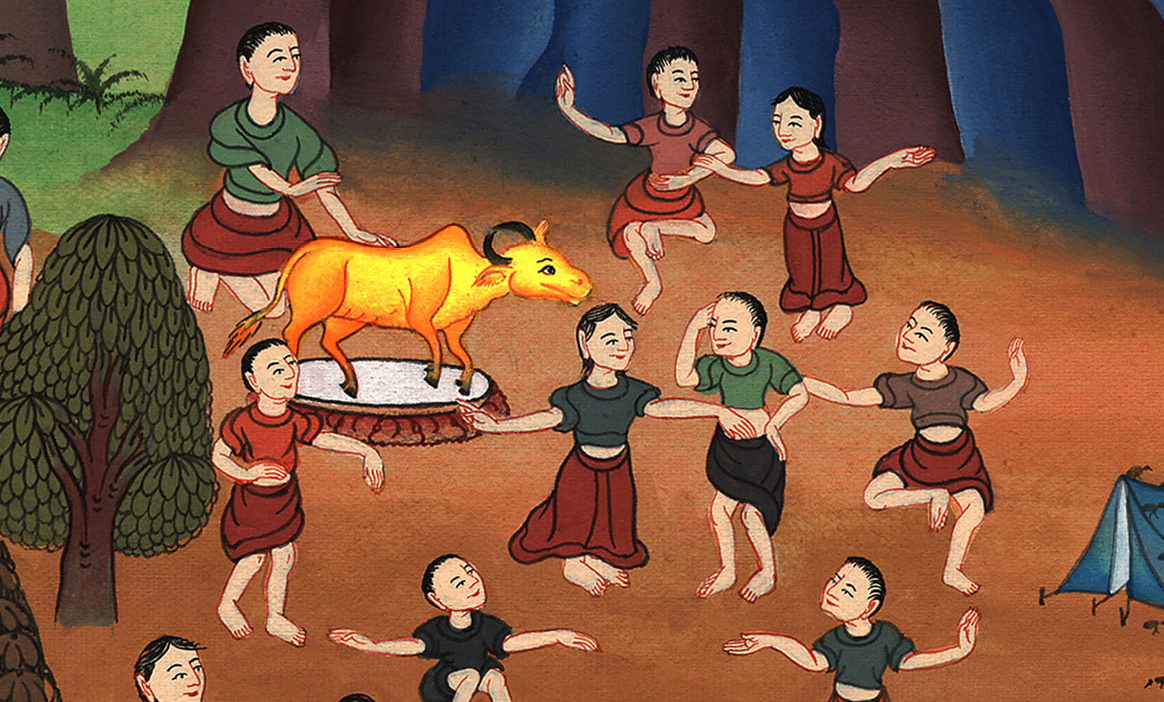 ཨེ་ཅིབ་ནས་ཐོན་པ 32
གསེར་གྱི་བེའུ།
Mount Sinai – Ex 32 The Golden Calf
ཨེ་ཅིབ་ནས་ཐོན་པ 32
གསེར་གྱི་བེའུ།
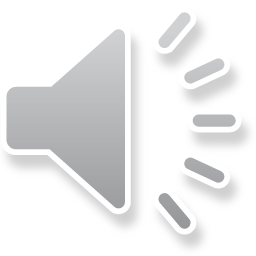 [Speaker Notes: First draft]
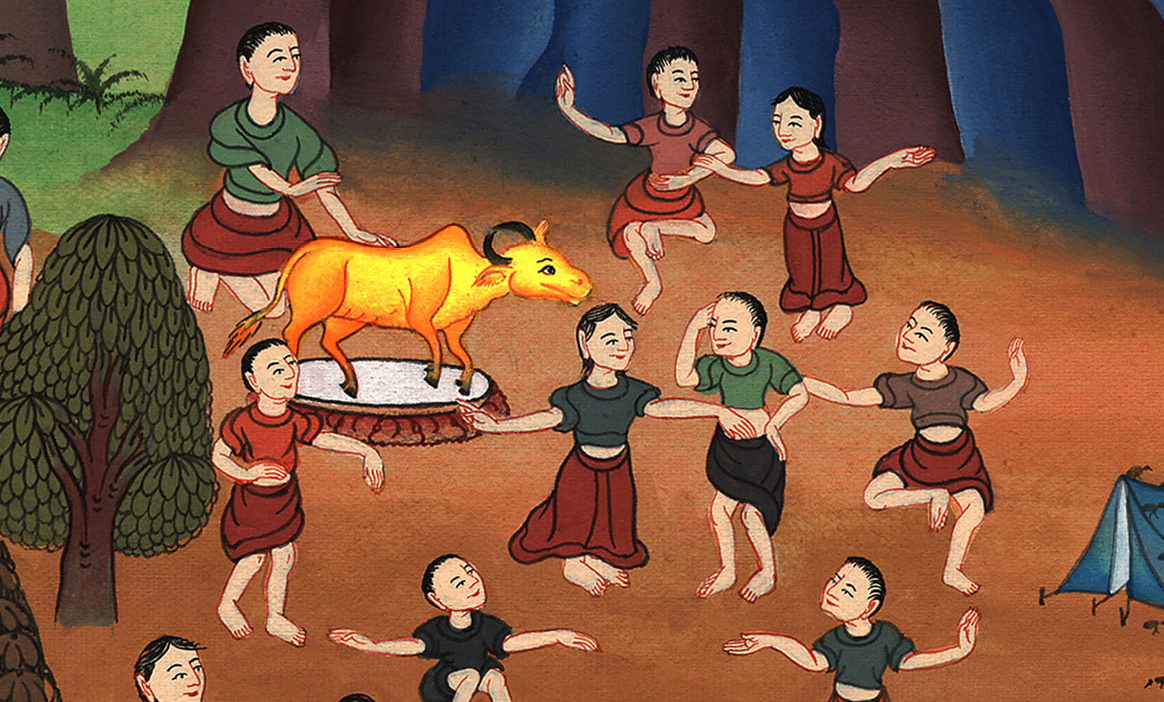 ཨེ་ཅིབ་ནས་ཐོན་པ 32
གསེར་གྱི་བེའུ།
This work is licensed under a Creative Commons Attribution-ShareAlike 4.0 International License
1Now when the people saw that Moses was delayed in coming down from the mountain, they gathered around Aaron and said, “Come, make us gods who will go before us. As for this Moses who brought us up out of the land of Egypt, we do not know what has happened to him!”
1ཡང་མོ་ཤེ་ཡིས་རི་ནས་འབབ་པའི་དུས་ཚོད་འགོར་འགྱང་བྱས་པ་མི་རྣམས་ཀྱིས་ཤེས་ཏེ་ཁོ་ཚོ་ཨ་རོན་གྱི་མདུན་དུ་འཛོམས་ནས་འདི་ལྟར། ངེད་ཅག་ཨེ་ཅིབ་ཡུལ་ནས་ཕྱི་རུ་ཁྲིད་མཁན་མོ་ཤེ་དེ་ལ་ཅི་ཞིག་བྱུང་བ་མི་ཤེས་པས། ད་ལངས་ནས་ངེད་ཅག་ལ་ལམ་སྣ་འདྲེན་པའི་ལྷ་སྐུ་བཟོས་ཤིག་ཅེས་སྨྲས་ཤིང་།
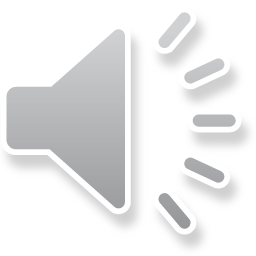 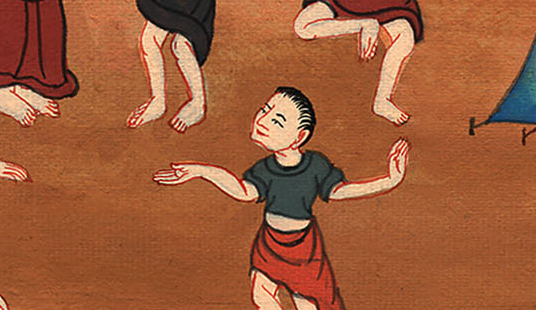 ཨེ་ཅིབ་ནས་ཐོན་པ 32:1
2So Aaron told them, “Take off the gold earrings that are on your wives and sons and daughters, and bring them to me.”
2ཨ་རོན་ན་རེ། ཁྱོད་ཅག་གིས་རང་གི་ཆུང་མ་དང་བུ་བུ་མོ་དག་གི་གསེར་གྱི་རྣ་ལུང་རྣམས་བླངས་ནས་ངའི་མདུན་དུ་ཁྱེར་ཤོག་ཅིག་ཅེས་སྨྲས་པ་ལ།
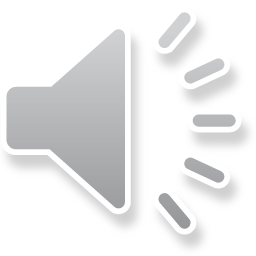 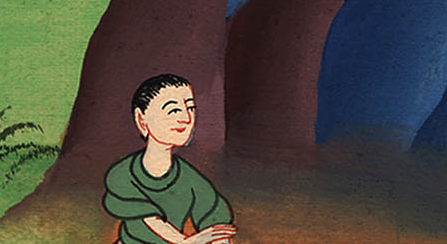 ཨེ་ཅིབ་ནས་ཐོན་པ 32:2
4He took the gold from their hands, and with an engraving tool he fashioned it into a molten calf. And they said, “These, O Israel, are your gods, who brought you up out of the land of Egypt!”
4ཁོས་དེ་དག་གི་ལག་ནས་བླངས་ཤིང་གཟོང་ཁ་བསྐོར་ཏེ་བ་ཕྲུག་གི་སྐུ་བརྙན་ཞིག་བླུགས་པ་དང་། དེ་དག་གིས། ཀྱེ་ཡེས་ར་ཨེལ་པ་རྣམས། འདི་ནི་ཁྱོད་ཅག་ཨེ་ཅིབ་ཡུལ་ནས་ཕྱི་རུ་ཁྲིད་པའི་ལྷ་ལགས་སོ་ཞེས་སྨྲས།
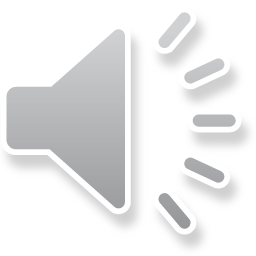 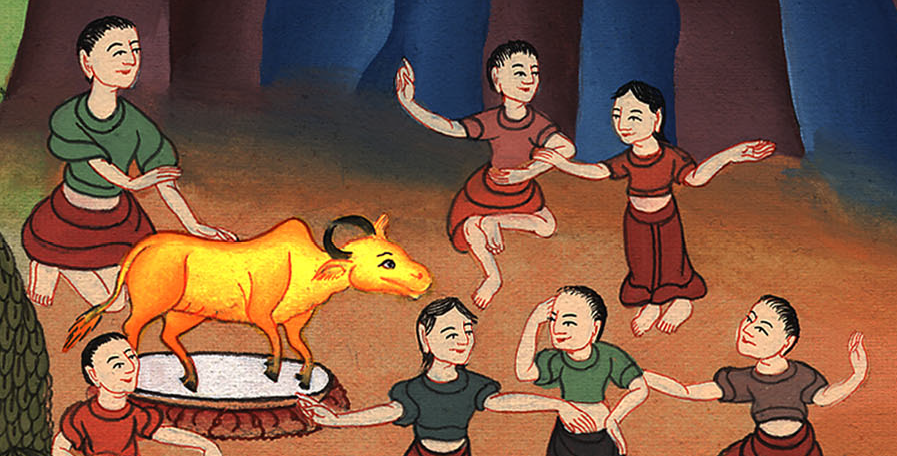 ཨེ་ཅིབ་ནས་ཐོན་པ 32:4
6So the next day they arose, offered burnt offerings, and presented peace offerings. And the people sat down to eat and drink, and got up to indulge in revelry.
6དེའི་ཕྱི་ཉིན་ཐོ་རངས་ཁོ་རྣམས་ཡར་ལངས་ནས་སྦྱིན་སྲེག་དང་ཞི་བདེའི་མཆོད་པ་ཕུལ་ཏེ། མར་བསྡད་ནས་བཟའ་བཏུང་ལ་རོལ་བ་དང་ཡར་ལངས་ནས་རྩེད་མོ་རྩེས་སོ། །
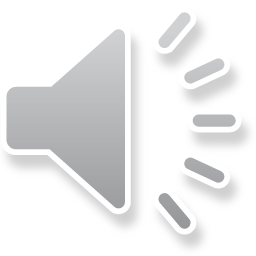 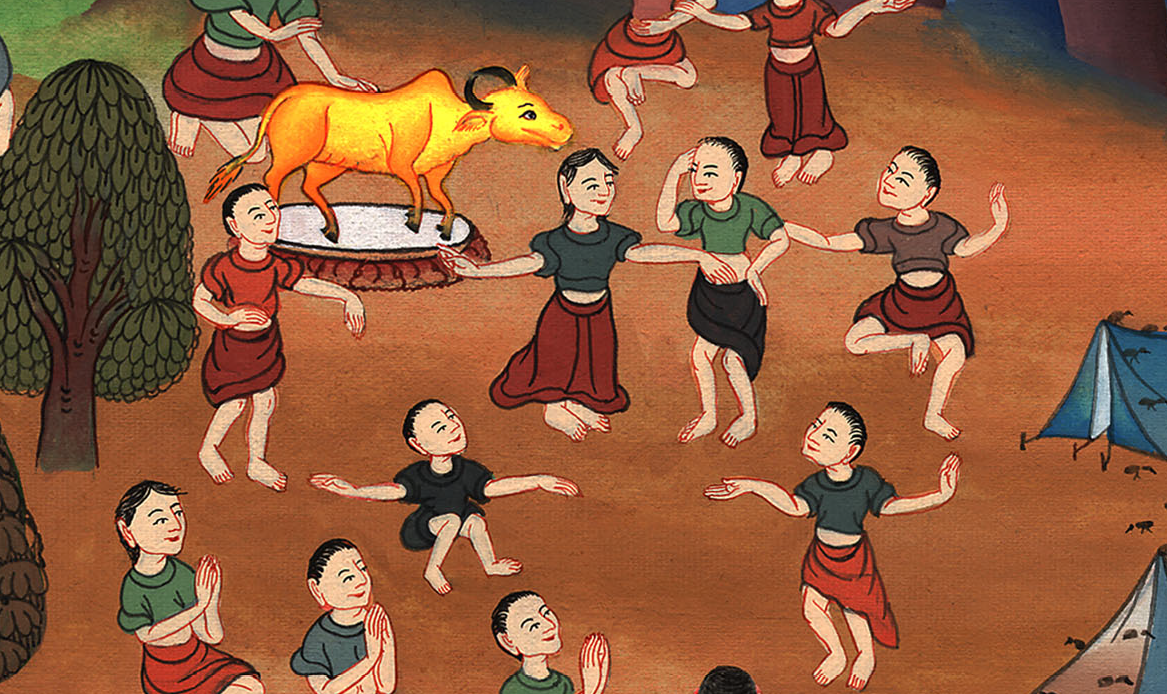 ཨེ་ཅིབ་ནས་ཐོན་པ 32:6
7Then the Lord said to Moses, “Go down at once, for your people, whom you brought up out of the land of Egypt, have corrupted themselves.
7དེ་ནས་དཀོན་མཆོག་ཡ་ཝཱེས་མོ་ཤེ་ལ་འདི་སྐད་དུ། ཁྱོད་མྱུར་དུ་རི་ལས་བོབས་ཤིག ཁྱོད་ཀྱིས་ཨེ་ཅིབ་ཡུལ་ནས་ཕྱི་རུ་ཁྲིད་འོངས་པའི་མི་རྣམས་ཀྱིས་སྤྱོད་པ་ཐ་ཤལ་བ་བྱས་ཡོ
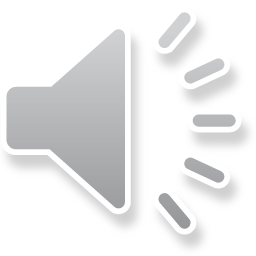 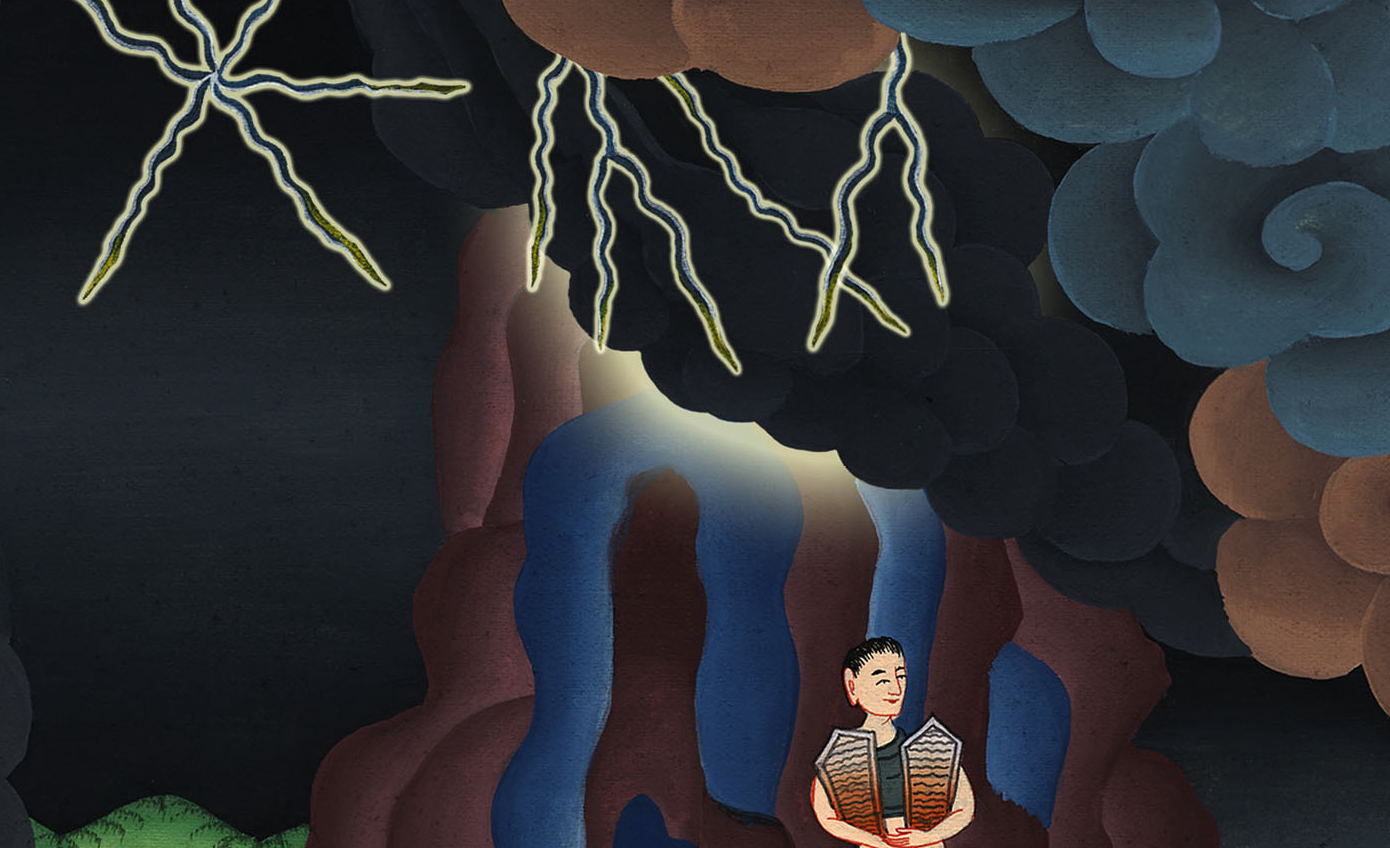 ཨེ་ཅིབ་ནས་ཐོན་པ 32:7
15Then Moses turned and went down the mountain with the two tablets of the Testimony in his hands. They were inscribed on both sides, front and back.
15དེ་ནས་མོ་ཤེ་ཁ་ཕྱིར་འཁོར་ནས་རི་ལས་བབས་ཤིང་། དཔང་པོའི་རྡོ་ལེབ་གཉིས་ལག་ཏུ་ཁྱེར་བ་དང་། དེ་གཉིས་ཀྱི་ངོས་གཉིས་ལ་ཡི་གེ་བྲིས་འདུག་པ་སྟེ་མདུན་རྒྱབ་གཉིས་ལ་ཡི་གེ་བྲིས་ཡོད་ལ།
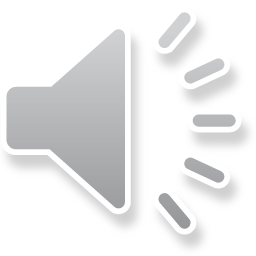 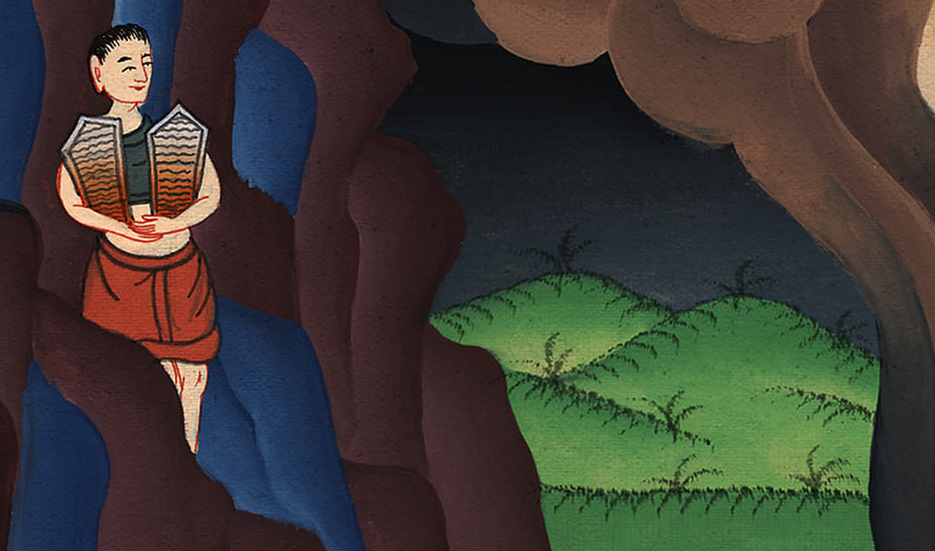 ཨེ་ཅིབ་ནས་ཐོན་པ 32:15
16The tablets were the work of God, and the writing was the writing of God, engraved on the tablets.
16རྡོ་ལེབ་གཉིས་ནི་དཀོན་མཆོག་གིས་བཟོས་པ་དང་། ཡི་གེ་ནི་དཀོན་མཆོག་གིས་རྡོ་ལེབ་གཉིས་སུ་བརྐོས་ནས་བྲིས་ཡོད།
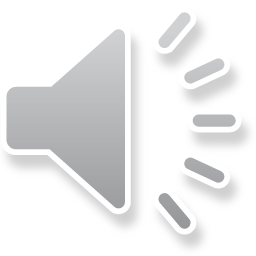 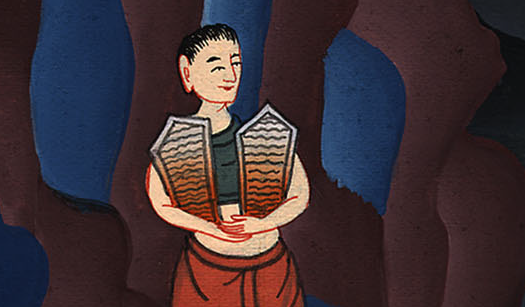 ཨེ་ཅིབ་ནས་ཐོན་པ 32:16
19As Moses approached the camp and saw the calf and the dancing, he burned with anger and threw the tablets out of his hands, shattering them at the base of the mountain.
19དེ་ནས་མོ་ཤེ་སྒར་དང་ཉེ་བར་སླེབས་ཚེ་བ་ཕྲུག་དེ་དང་ཡང་མི་རྣམས་ཀྱིས་བྲོ་འཁྲབ་པ་མཐོང་ནས། ཁོང་ཁྲོ་རབ་ཏུ་འབར་ཞིང་རྡོ་ལེབ་གཉིས་ལག་ནས་རི་འདབས་སུ་གཡུགས་ཏེ་བཅག་པ་དང་།
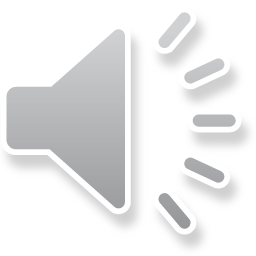 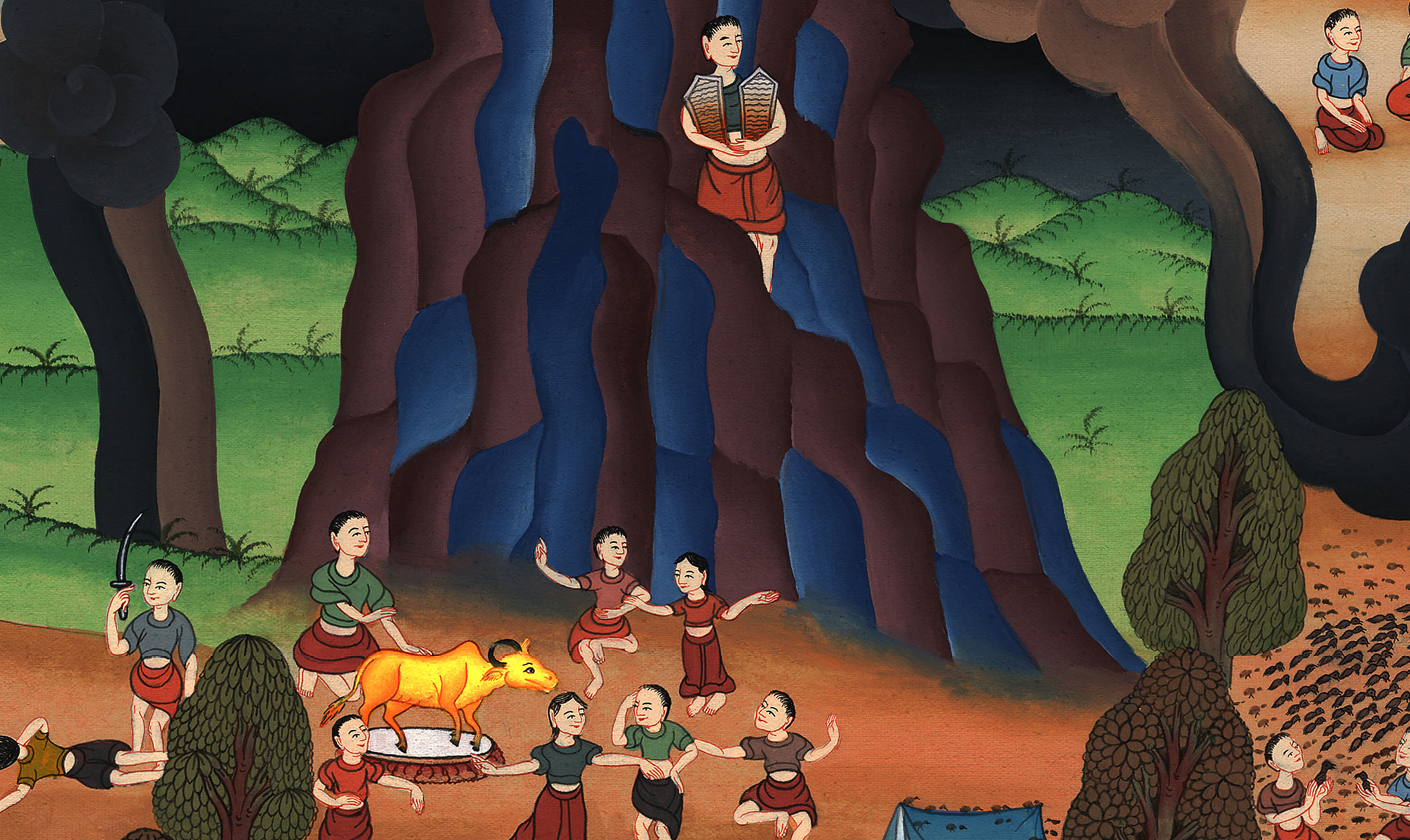 ཨེ་ཅིབ་ནས་ཐོན་པ 32:19
20Then he took the calf they had made, burned it in the fire, ground it to powder, and scattered the powder over the face of the water. Then he forced the Israelites to drink it.
20ཡང་དེ་ཚོས་བཟོས་པའི་བ་ཕྲུག་མེར་བསྲེགས་པ་དང་རྡུལ་དུ་བཏགས་ནས་ཆུར་བཏབ་སྟེ། ཡེས་ར་ཨེལ་པ་རྣམས་ལ་འཐུང་དུ་བཅུག
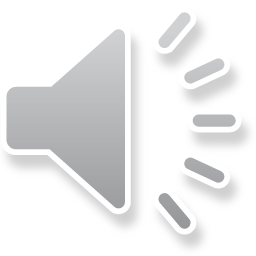 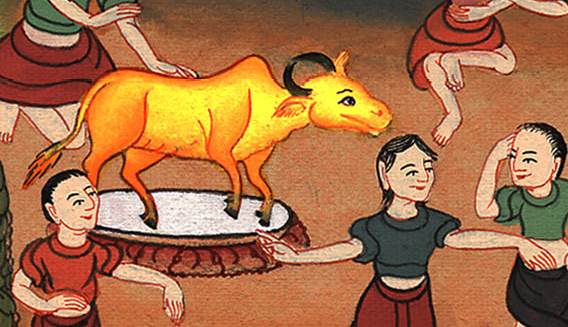 ཨེ་ཅིབ་ནས་ཐོན་པ 32:20
26So Moses stood at the entrance to the camp and said, “Whoever is for the Lord, come to me.”
And all the Levites gathered around him.
26མོ་ཤེ་སྒར་གྱི་སྒོ་ཁ་རུ་འགྲེང་སྟེ། སུ་ཞིག་དཀོན་མཆོག་ཡ་ཝཱེའི་ཕྱོགས་བྱེད་པ་དེ་ཚུར་ཤོག་ཅིག་ཅེས་སྨྲས་པ་ན། ལེ་ཝིའི་བུ་རྒྱུད་ཐམས་ཅད་ཁོའི་དྲུང་དུ་འདུས།
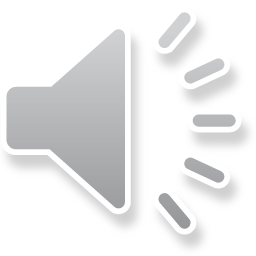 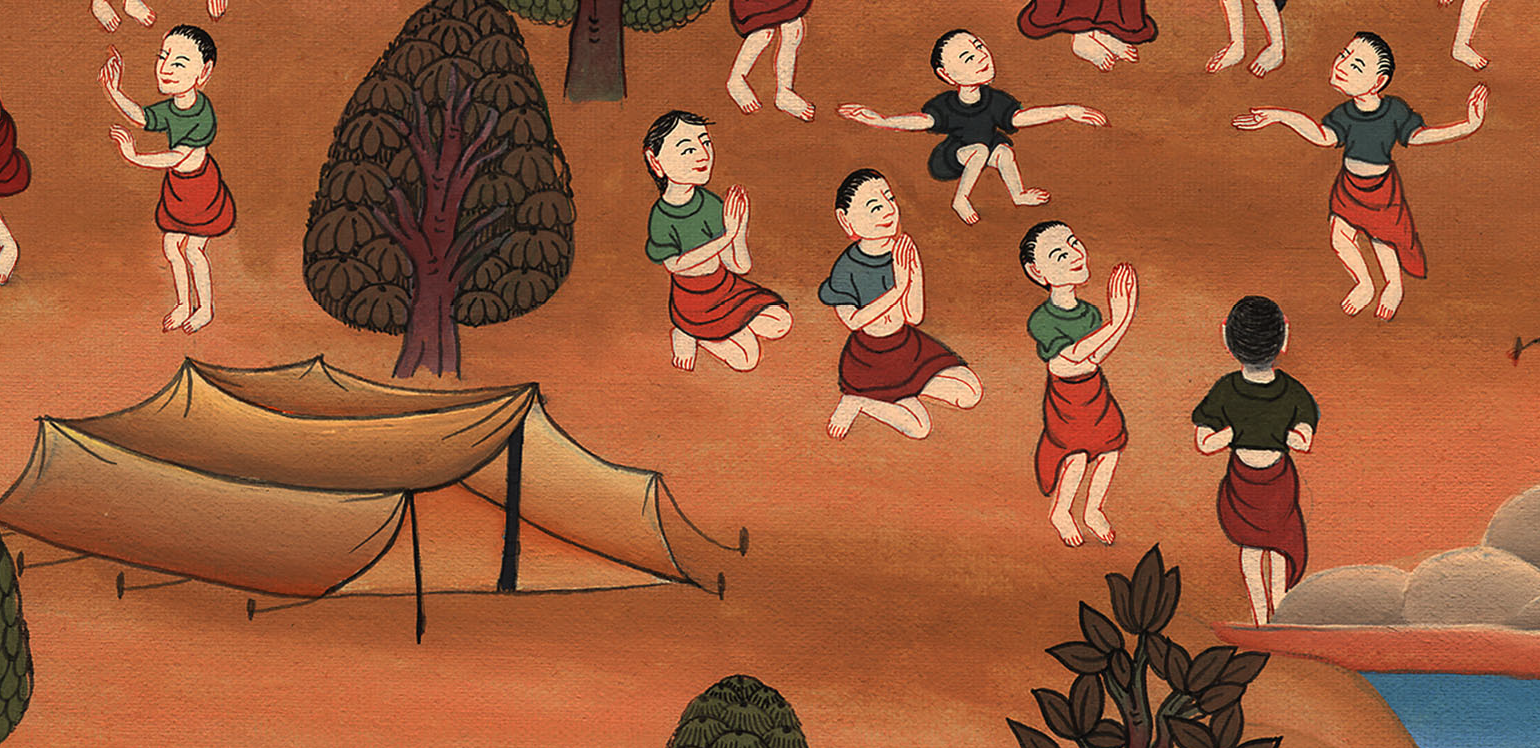 ཨེ་ཅིབ་ནས་ཐོན་པ 32:26
27He told them, “This is what the Lord, the God of Israel, says: ‘Each of you men is to fasten his sword to his side, go back and forth through the camp from gate to gate, and slay his brother, his friend, and his neighbor.’”
27ཡང་ཁོས་དེ་དག་ལ་འདི་ལྟར། ཡེས་ར་ཨེལ་གྱི་དཀོན་མཆོག་ཡ་ཝཱེས་འདི་སྐད་དུ། མི་རེ་རེས་རང་གི་རལ་གྲི་རྐེད་ལ་བཏགས་ནས་སྒར་གྱི་སྒོ་འདི་ནས་སྒོ་དེའི་བར་དུ་ཕར་ཚུར་སོང་ལ། མི་རེ་རེས་རང་གི་སྤུན་དང་། རང་གི་གྲོགས་པོ་དང་། རང་གི་ཁྱིམ་མཚེས་སོད་ཅིག་ཅེས་བཀའ་བསྩལ་པ་ལ།
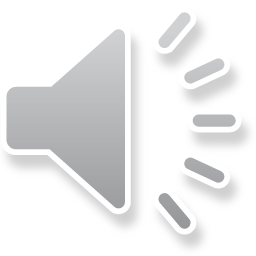 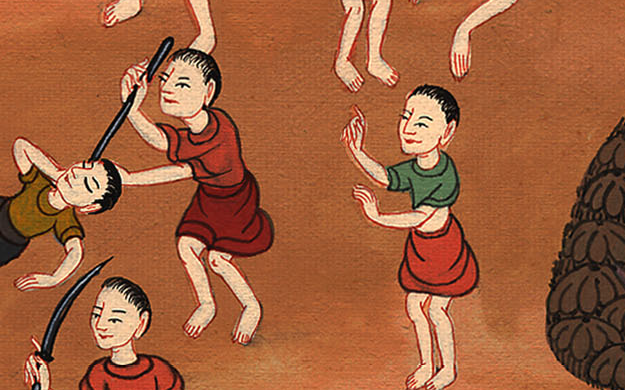 ཨེ་ཅིབ་ནས་ཐོན་པ 32:27
29Afterward, Moses said, “Today you have been ordained  for service to the Lord, since each man went against his son and his brother; so the Lord has bestowed a blessing on you this day.”
29ཡང་མོ་ཤེ་ཡིས་དེ་རྣམས་ལ་འདི་ལྟར། མི་རེ་རེས་རང་གི་བུ་དང་སྤུན་ལ་རྒོལ་བས། དེ་རིང་གི་ཉིན་མོ་ལ་དཀོན་མཆོག་ཡ་ཝཱེའི་ཕྱིར་ཁྱོད་ཅག་གིས་རང་ཉིད་དམ་པར་གྱིས། དེ་ནི་ཉིན་འདིར་ཁྱོད་ཅག་ལ་བྱིན་རླབས་གནང་བར་འགྱུར་བའི་ཕྱིར་ཡིན་ཞེས་སྨྲས་སོ། །
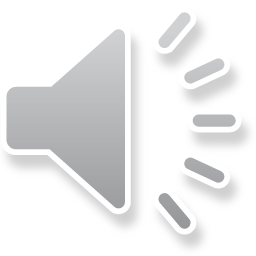 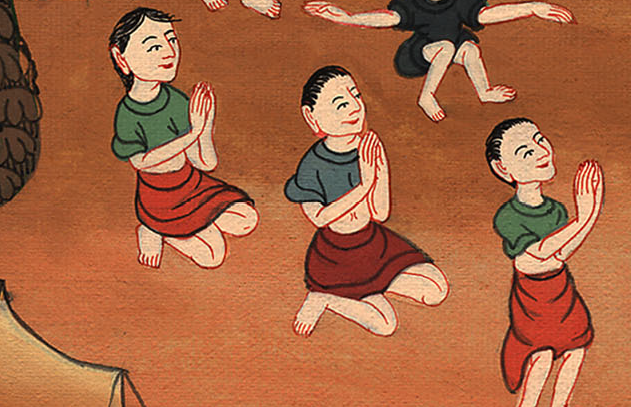 ཨེ་ཅིབ་ནས་ཐོན་པ 32:29
30The next day Moses said to the people, “You have committed a great sin. Now I will go up to the Lord; perhaps I can make atonement for your sin.”
30དེའི་ཕྱི་ཉིན་མོ་ཤེ་ཡིས་འབངས་མི་རྣམས་ལ། ཁྱོད་ཅག་གིས་སྡིག་པ་ཚབས་ཆེན་བྱས་པས། ང་རང་དཀོན་མཆོག་ཡ་ཝཱེའི་དྲུང་དུ་ཡར་འགྲོ་བར་བྱ་ཞིང་། ངས་ཁྱོད་ཅག་གི་ཕྱིར་སྡིག་བཤགས་བྱེད་ནུས་ཀྱང་སྲིད་ཅེས་སྨྲས།
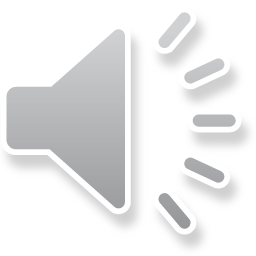 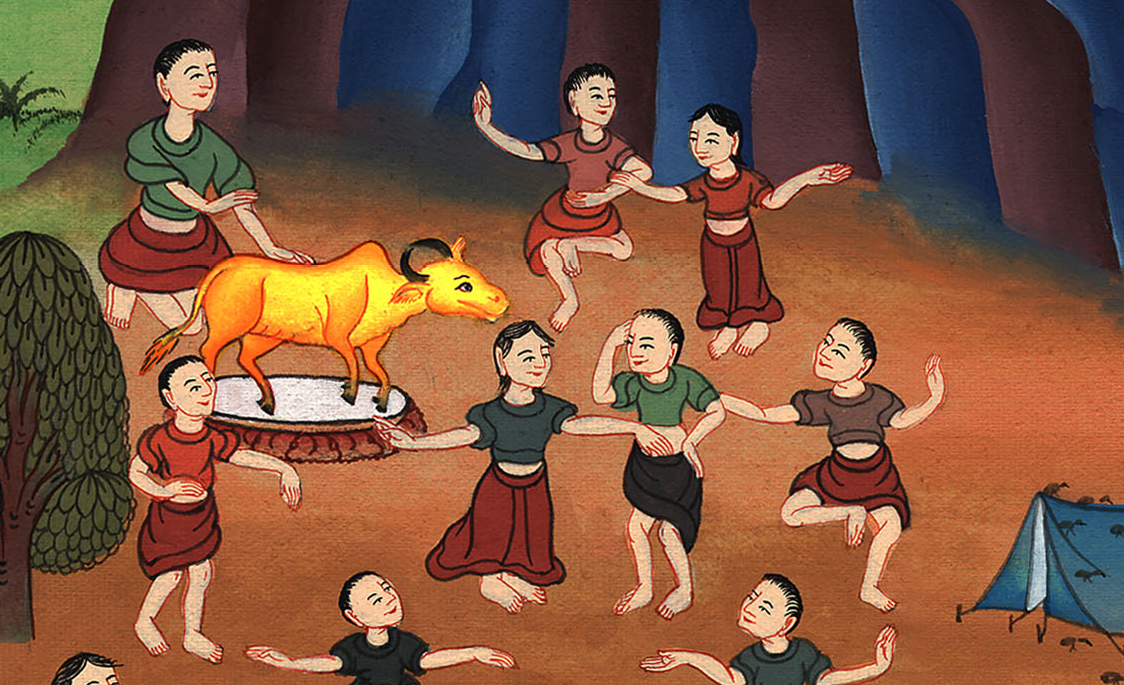 ཨེ་ཅིབ་ནས་ཐོན་པ 32:30